CERN Computer Centre
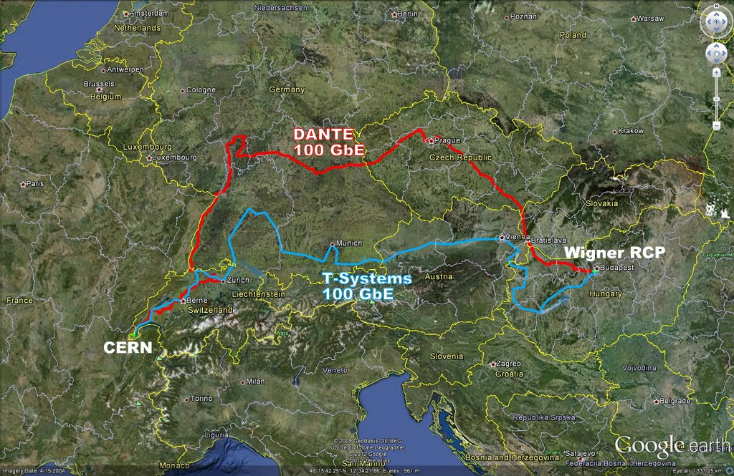 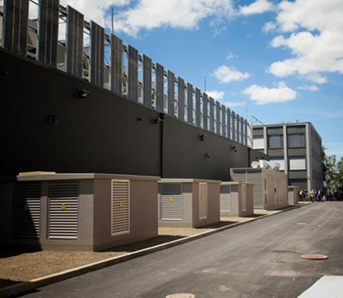 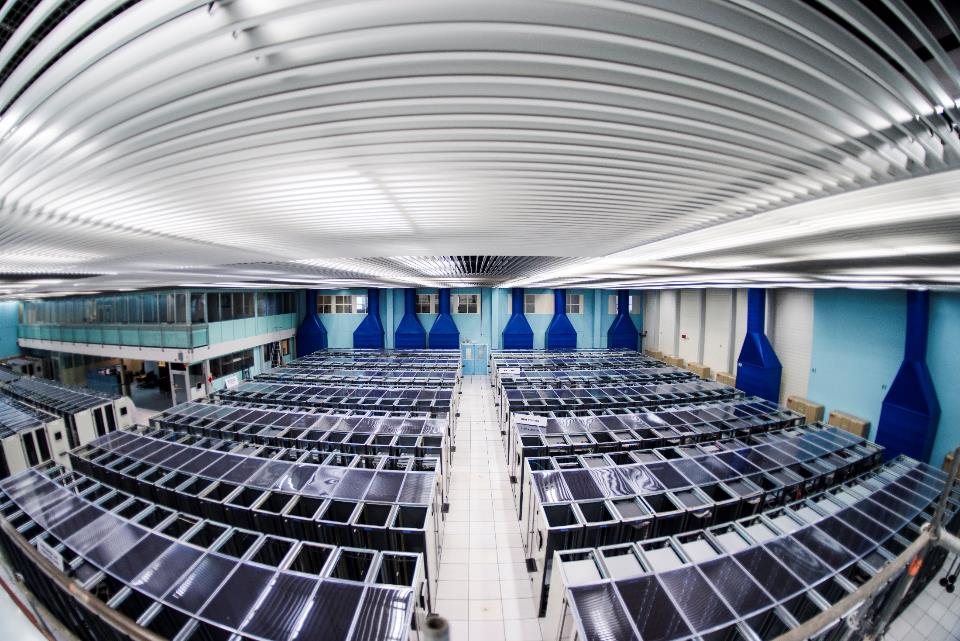 Meyrin centre limited in power (3.8 MW) and space.
No new building on site, but rather
remote extension via a tendering process
Wigner centre in Budapest, Hungary
Tier-0 (CERN):
Data recording
Initial data reconstruction
Data distribution

Tier-1 (12 centres + Russia):
 Permanent storage
 Re-processing
 Analysis
WLCG
~ 160 sites, 35 countries
300000 cores
200 PB of storage
2 Million jobs/day
10 Gbps links
Split across two physical sites
Managed as one centre, not federated
Same IP address range,   
transparent access to processing
and data, some optimization for locality
Tier-2  (~140 centres):
 Simulation
 End-user analysis
26. Feb 2016
Bernd Panzer-Steindel, CTO, CERN IT
1
Basic Architecture and Tools
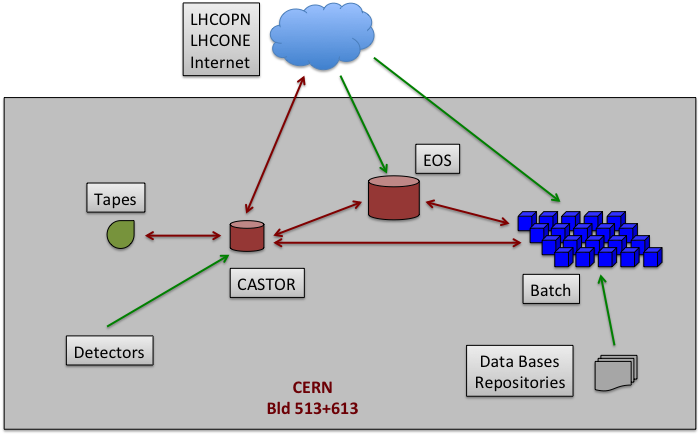 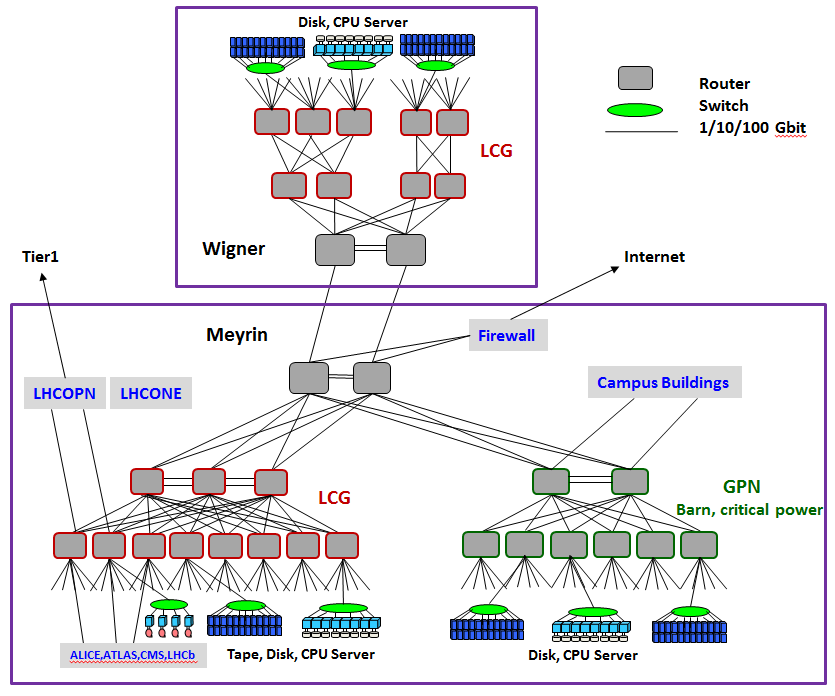 200 PB tape archive with 10 PB disk cache (Castor)

100 PB disk-only storage for processing and analysis (EOS)

7000 server virtualized processing farm (160000 cores)
(LSF batch and openstack compute)

Hierarchical Ethernet network infrastructure
https://meter.cern.ch/public/_plugin/kibana/#/dashboard/elasticsearch/Overview:%20Data%20Centre
26. Feb 2016
Bernd Panzer-Steindel, CTO, CERN IT
2
The CERN computer centre supports the 4 LHC experiments plus 50 other experiments/groups 
(fixed-target, test beams, AD, Isolde, Theory, beams, etc. )  with  40000 registered users, 1500 very active users
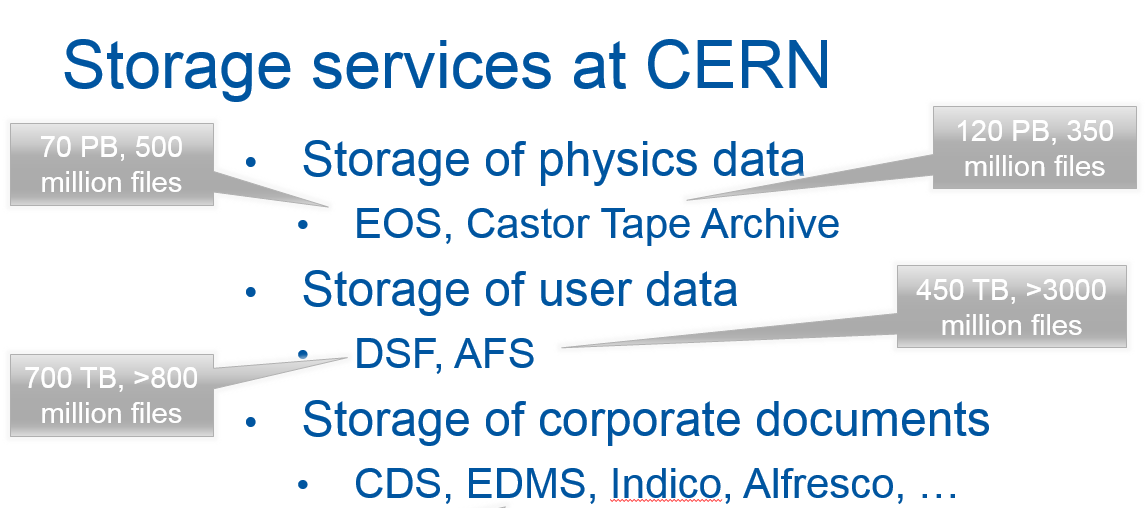 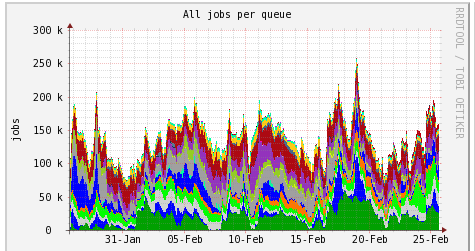 450000 batch jobs per day
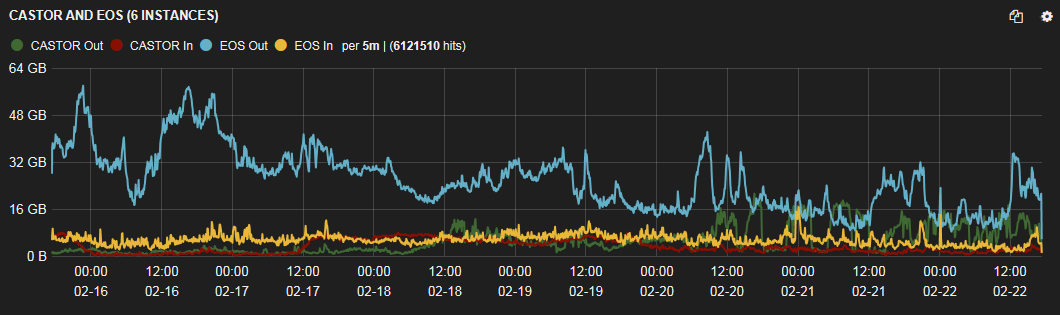 Internal CERN IO traffic [Gbytes/s], 
Much higher throughput possible
26. Feb 2016
Bernd Panzer-Steindel, CTO, CERN IT
3
WAN Connectivity
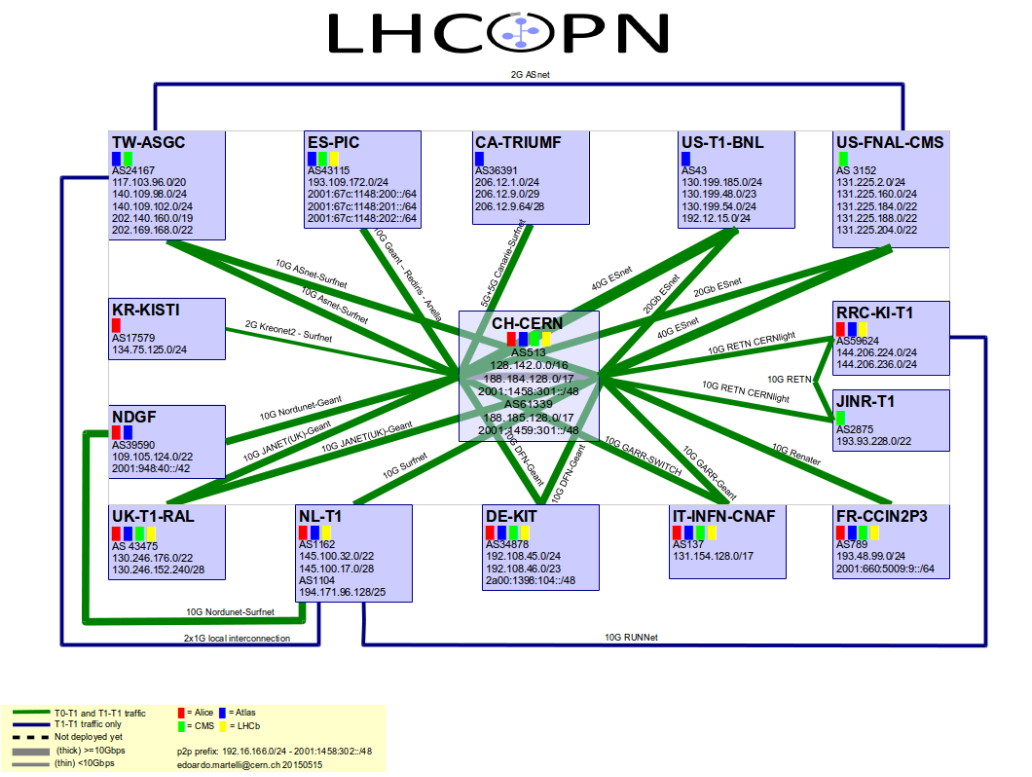 LHC Optical Private Network
A collaborative effort
Layer3 (IP) : designed, built and operated by 
the Tier0-Tier1s community
Layer1-2 (transmission) : links provided by 
Research and Education network providers: 
Asnet, ASGCnet, Canarie, DFN, Esnet, GARR, 
Geant, JANET, Kreonet, Nordunet, Rediris, 
Renater, Surfnet, SWITCH, TWAREN, USLHCnet
Plus 100 Gbit links to GEANT and ESNET
26. Feb 2016
Bernd Panzer-Steindel, CTO, CERN IT
4
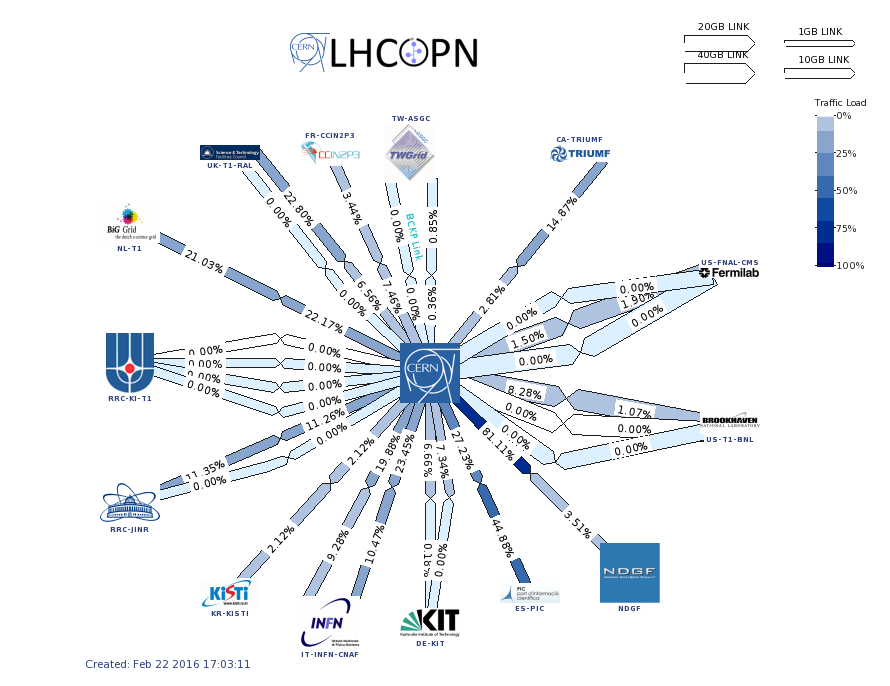 Internal links to the 4 LHC experiment
From 10 to 160 Gbits/s
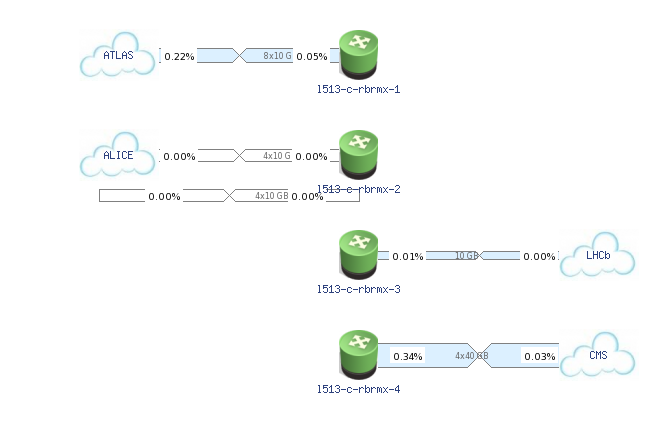 Average traffic during data taking
is about 1 Gbyte/s per experiment
26. Feb 2016
Bernd Panzer-Steindel, CTO, CERN IT
5
34 Gbit/s average aggregate LHC experiment traffic from CERN with 80 Gbit/s
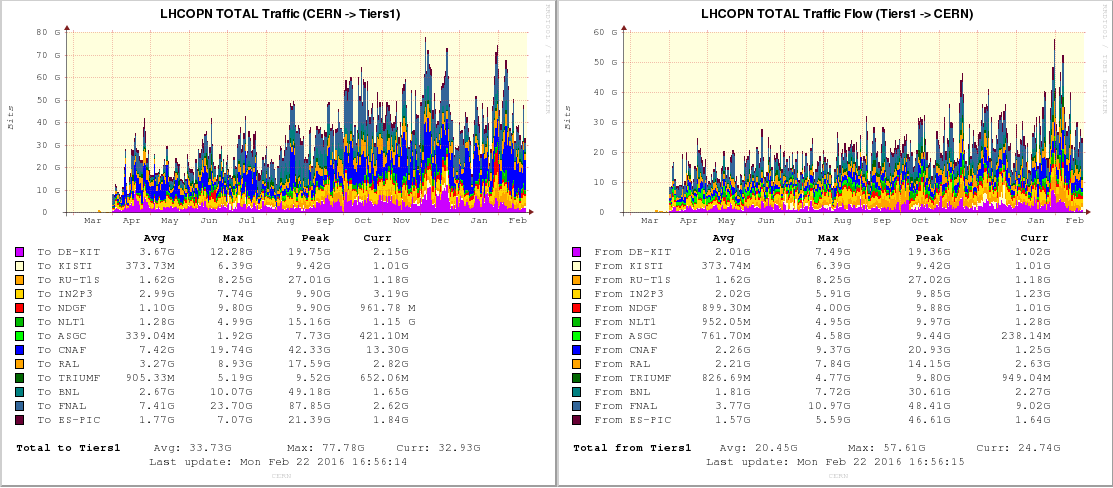 26. Feb 2016
Bernd Panzer-Steindel, CTO, CERN IT
6
There are currently no computing resources foreseen for ProtoDUNE and WA105, besides
some small amounts of processing and space capacity to get people going.

Prerequisite for the resource discussion  would be a computing model or
at least a sketch of a computing model.

This is then used as the starting point for any resource calculations, the associated equipment planning
and the cost estimates.
26. Feb 2016
Bernd Panzer-Steindel, CTO, CERN IT
7
Computing Model
Establish basic parameter values:
Event size, trigger rates, derived data sizes, meta-data size,
event processing times, compression factors, 
beam time,……

Derived parameters:
Network data rates, storage data rates and types,
processing capacities, storage capacities,……..
e.g. 20 Gbit/s  Central-Data-Recording       
Average? Sustained ? Peak ? Headroom ? per experiment ?
Concurrent ?  Double for backlog ?
There are thresholds /step-functions, lead-time for expansion, 
 e.g. 2 Gbit is ‘background’ activity
20 Gbit requires dedicated fibre layout
Example data+meta-data 
flow diagram
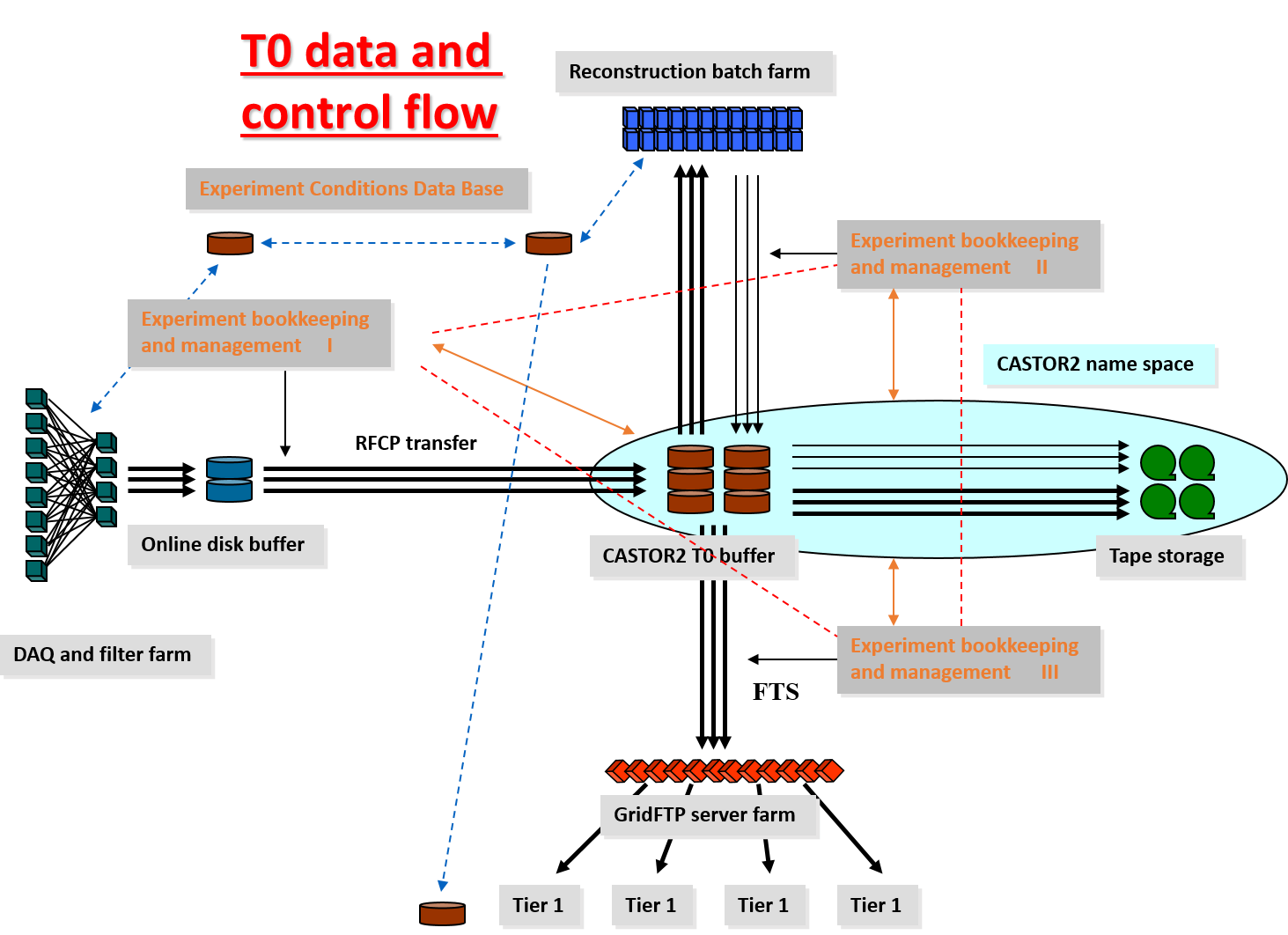 Architecture:
Data flow architecture
Meta-data flow architecture
Processing scheme, orchestration 
Bookkeeping infrastructure
Data and meta-data formats
Interplay of data and meta-data 
      during data processing
…………….
Considerations: Online+offline, ‘holistic’ view,  TCO, 
Choices and consequences, software and hardware interplay
26. Feb 2016
Bernd Panzer-Steindel, CTO, CERN IT
8
Tentative next steps:

User and experiment registration at CERN

Appointing a computing coordinator, IT contact person from the experiment

Integration into IT infrastructure (support chain, day-to-day problems reporting line, monthly Experiment-IT meeting, etc.)

Prepare a first 2-3 page computing model layout

Prepare based on the computing model a 2-3 page resource and cost model for the next 3 years

Start to build-up the resources and infrastructure





High level IT contact is Bernd Panzer-Steindel (panzer@mail.cern.ch)
Consultancy, architecture, resources and cost
26. Feb 2016
Bernd Panzer-Steindel, CTO, CERN IT
9